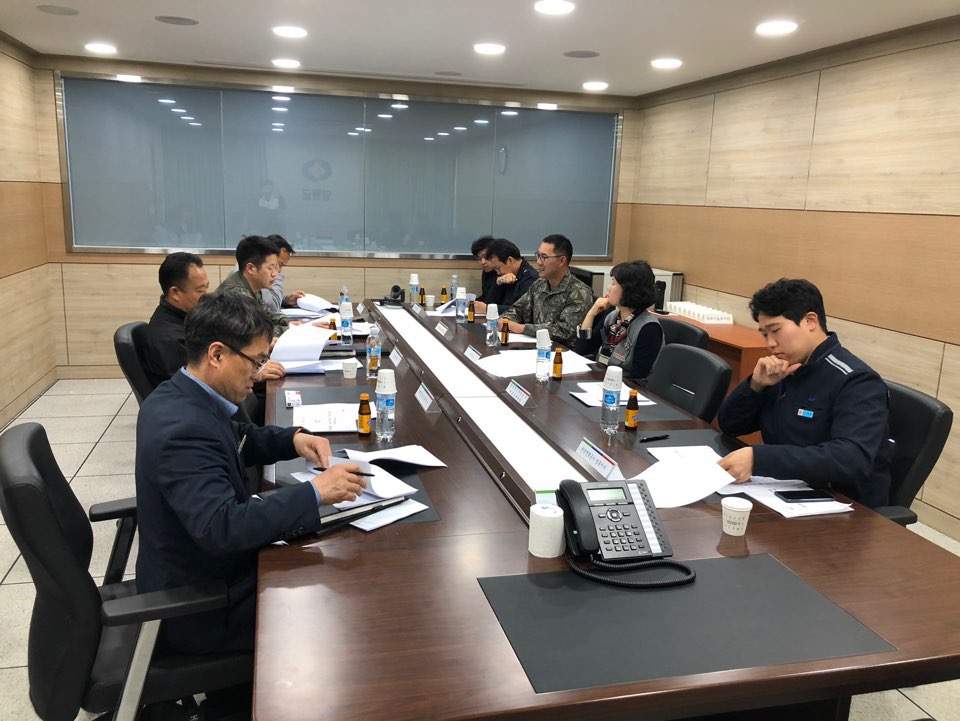 2019 을지태극연습 실제훈련에 따른 실무자 회의
13-1. 재난안전현장종사자  교육 참석
5.8.(수) 14:00~ 16:00 / 옥천다목적회관 / 20명
고질적 안전무시 7대관행 개선방법, 안전신문고 가입 교육
13-2. 제278회 안전점검의날 캠페인
5.14.(화) 11:00~ / 영동 전통시장 일원  / 30명 
불법 주정차 근절 및 중점개선 불법 주정차 4개 구역 집중홍보
13-3. 군민의 날 행사장 안전점검 실시
5. 25.(토) 14:00 / 영동천 둔치 및 하상주차장
행사장 가설 무대 및 시설물 등
소방, 전기, 건축·시설 분야 유관기관 합동점검
13-4. 소하천정비사업 및 유지관리 사업 추진
13-5. 재해위험지구 정비사업 추진
13-6. 국가하천(금강) 유지관리사업 집행
양산면 송호리 외 3개소 / 105백만원
수목제거 L=0.9km, 예초 A=130,000㎡ 등
13-7. 지방하천 유지관리사업 집행
서송원천(노근지구) 외 16개소 / 865백만원
수목제거, 하상준설, 호안정비 등
13-8. 5월 민방위 경보시설 정기 점검
5. 7.(화) / 민방위 경보시설 7개소
13-9. 2019 을지태극연습 비상대비정보시스템 교육 
        및 가동훈련 참가
5. 9.(목)  10:00~12:00/ 세종컨벤션센터 / 1명
13-10. 제29·30대 대대장 이·취임식 행사
5.14.(화) 10:00 / 제2201부대2대대 연병장/ 40명
13-11. 시군 민방위 경보담당자 집합 교육
5.17.(금) 14:00 / 도 민방위 경보 통제소 / 7명
13-12. 2019 을지연습 준비보고회
5.21.(화) 15:00 / 군청 상황실 / 50명
13-13. 2019 을지태극연습 실시(5.27.(월)~30.(목))
군청 상황실 ,소회의실 및 주차장/ 595명
통합방위협의회 개최 : 5.28.(화) 16:00 / 군청상황실 / 30명
대테러실제훈련 실시 : 5.29.(수) 14:00 / 군청 주차장/ 160명
▣ 이달의 중점 홍보 사항
2019년 을지태극연습 / 홈페이지